SIMPLE tenses
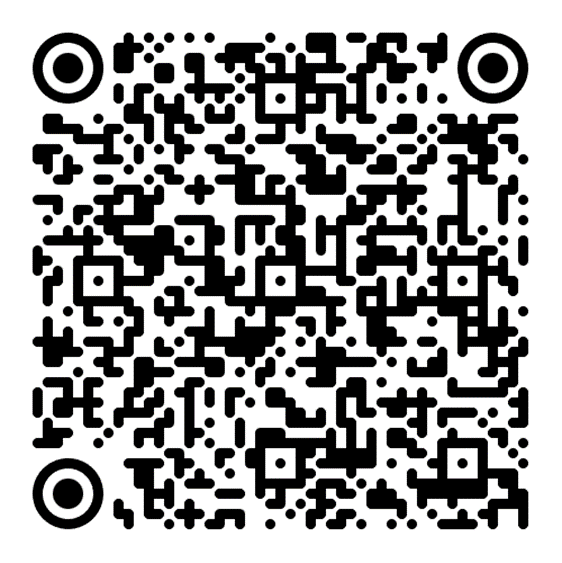 E-mail: s.stefanovic@sf.bg.ac.rs
Consultation hours: Mondays 12h-13h (room 05)
Moodle: nastava.sf.bg.ac.rs

Student books:
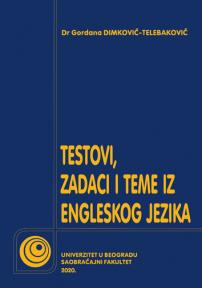 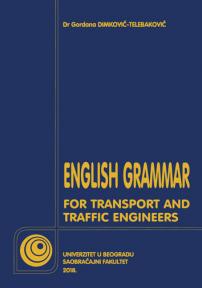 Present Simple – How do we make it?
Statements


Questions


Negations
Same form as the bare infinitive, except in the 3rd person singular!
I work∅
You work∅
He/she workS


1. We work∅
2. You work∅
3. They work∅
Present simple tense of the verb to do + inversion + infinitive
I do work -> Do I work?			1. We do work -> Do we work
You do work -> Do you work?		2. You do work
He does work -> ?				3. They do work
Same process as for the questions + not, but leave out the inversion!
I do not work			1. We do not work
You do not work		2. You do not work
He does not work		3.  They do not work
Present Simple – When do we use it?
Facts

Habits

General statements

100% certain future actions
Water boils at 100°C.	/	Good transport facilitates the distribution of goods.
I always eat breakfast when I wake up.	/	Every day he takes the tram to work.
You all speak English well.	/	She generally finds people confusing.
We attack at dawn!	/	I go home this Friday, but I come back two days later.
Past Simple – How do we make it?
Statements


Questions


Negations
The bare infinitive + -ed for regular verbs
I worked
You worked
He/she worked


1. We worked
2. You worked
3. They worked
Past simple tense of the verb to do (aux) + inversion + infinitive
I did work -> Did I work?			1. We did work -> Did we work
You did work -> Did you work?	2. You did work
He did work -> ?				3. They did work
Same process as for the questions + not, but leave out the inversion!
I did not work			1. We did not work
You did not work		2. You did not work
He did not work		3.  They did not work
Past Simple – When do we use it?
Past actions that are not connected to the present

Past actions that happened at a specified time

In indirect speech (for reporting present actions in the past)

In the subjunctive
Originally, vehicles had steam engines.	/	People once lived in caves.
Porsche invented the first hybrid car in 1899.	/	Yesterday I went to a spa.
She said: “I go to this cafe every day“. -> She said she went to that cafe every day.
I wish you were here.	/	I’d rather you didn’t.	/	He acts as if he owned the place.
Future Simple: a tense that is not a tense
Three ways to make it:
Modal will + bare infinitive
Semi-modal going to + bare infinitive
Present continuous
Expressing the future with will
Modal V will – spontaneous decisions, uncertain probability, not factual.

Will used like all modal verbs + bare infinitive
I think I’ll order the pasta.	/	I will probably go to Greece soon.	/  I’ll do the dishes later.
Bare infinitive vs. Full infinitive:to work					to  workI will work wherever I want! I will work as a garbage collector if I want to!
Expressing the future with going to
Semi-modal going to – usually interchangeable with will(a matter of choice), but a slightly higher probability!


 Also used with the bare infinitive
I think I’m going to order the pasta.		/	I’m going to do the dishes later.
I’m going to to go to the police if the neighbours don’t stop playing loud music at 2 in the morning!
Expressing the future with present continuous
Tense used to express a certain, planned, scheduled future.



(more on continuous tenses the following week)
I’m ordering the pasta when we go to dinner.	/	I’m going to Greece this summer	/	I’m doing the dishes tonight since you cooked !
Practical exercises
English grammar: page 23, 24 – ex. I, sentences: 1, 4, 6, 26, 28, 30







Testovi: page 3 – sentence 1, 2
	page 4 – sentence 2, 3

	page 8 – sentence 1
	page 9 – sentence 1, 3
	page 10 – sentence 1, 2
	page 15 – sentence 2, 4
	page 17 – exercise IX, sentence 1, 2
	page 18 – sentence 1
	page 25, exercise IX, sentence 3, 5
	page 28, sentence 6 (translation)
	page 30, exercise IX, sentence 1, 3, 5
	page 35, exercise VIII, sentence 1, 4, 5
	page 36, sentence 2
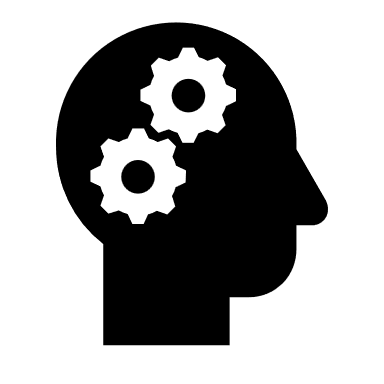 Thank you for your attention!